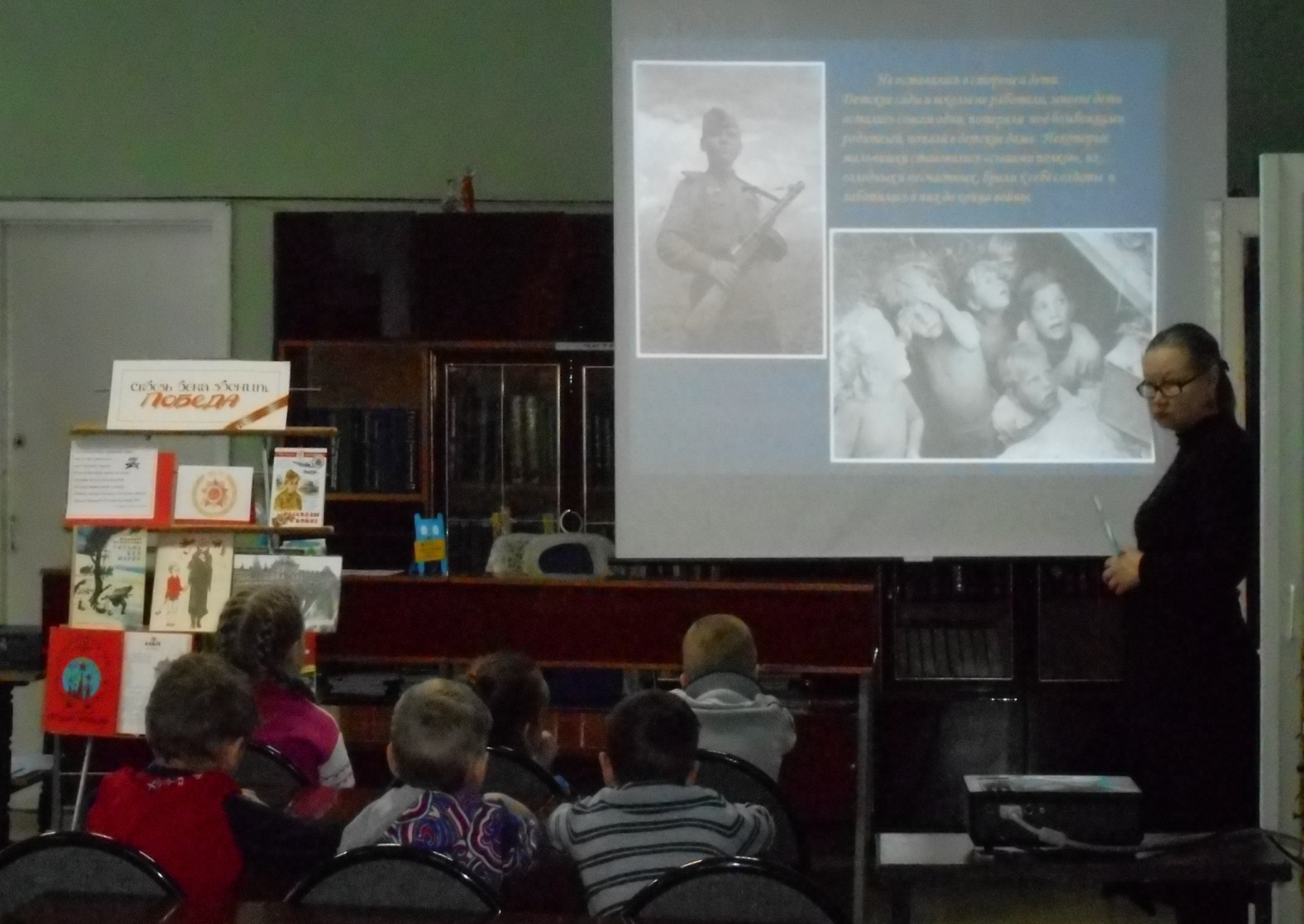 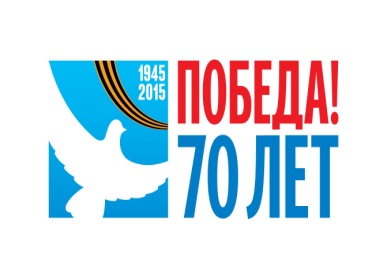 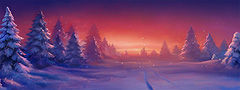 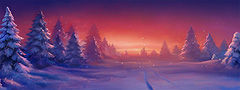 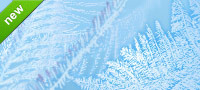 27 февраля
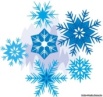 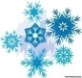 В рамках акции «1418 секунд Великого подвига» 
для дошкольников  в Новозыбковской детской библиотеке состоялись
 громкие чтения «Живая память о былом». 
Малыши прослушали рассказ С.Алексеева «Первый ночной таран» и узнали о подвигах защитников Москвы, которые они совершили в 1941году.